Марина Цветаева
1892-1941
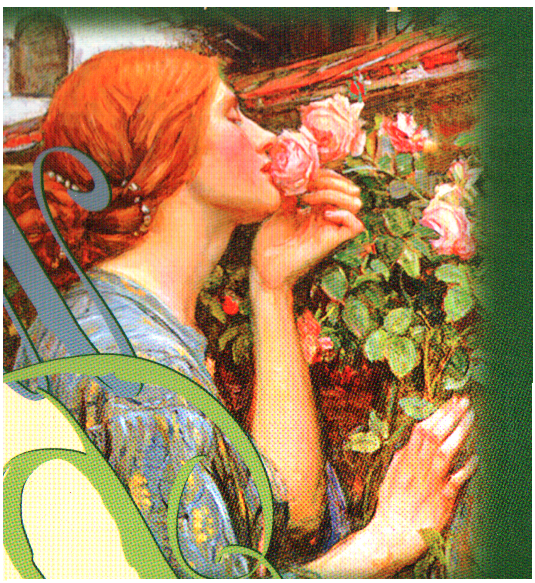 Марина Цветаева
Задушев -
ность поэзии
Дача в Тарусе. 1902 год
Слева направо: 
И.В. Цветаева, 
Лера, Андрей,
Анастасия,
Марина, 
Мария Александровна,
Мария Генриховна.
Дрезден, 1910 год.
Иван Владимирович Цветаев,
Анастасия Цветаева